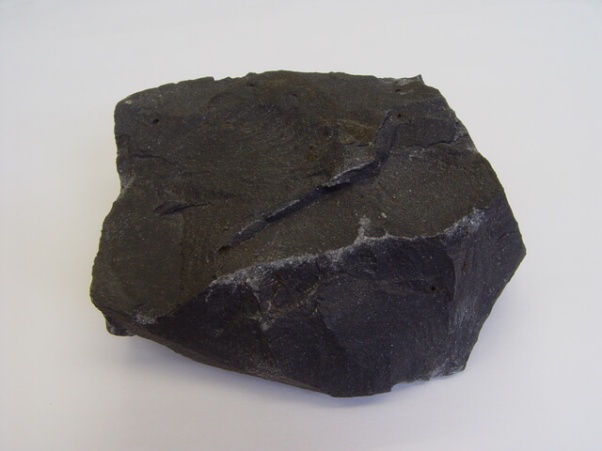 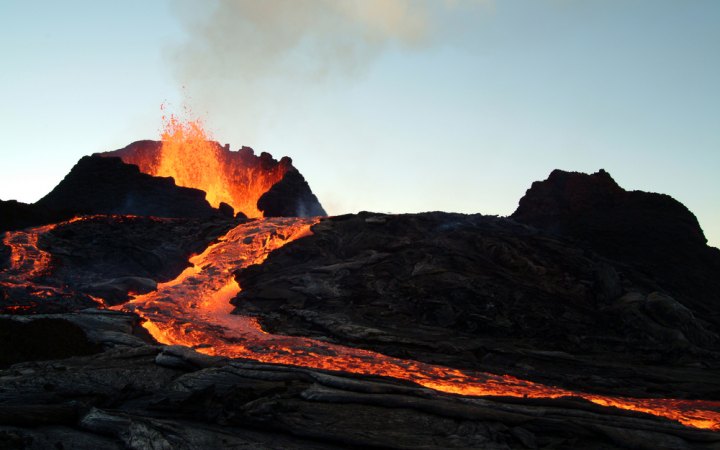 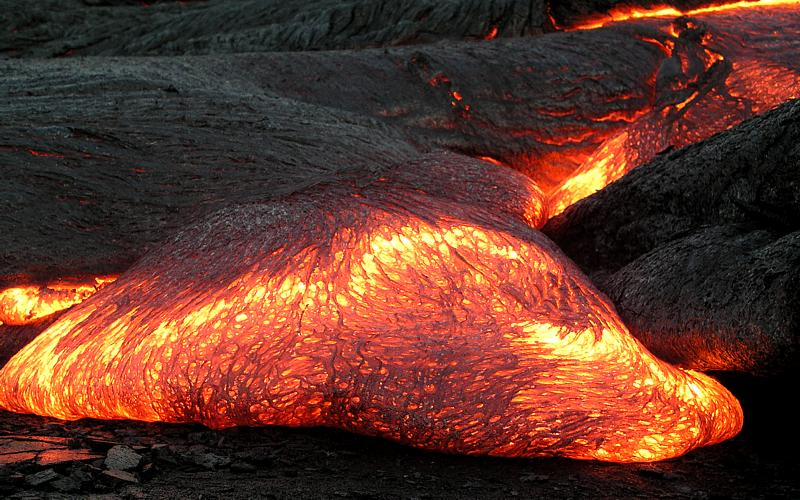 Vyvreté horniny
ZŠ Jarovnice 192
Mgr. Gabriela Kropuchová
Ako vznikajú vyvreté horniny
vznikajú pri magmatickej a sopečnej činnosti
tuhnutím magmy alebo lávy
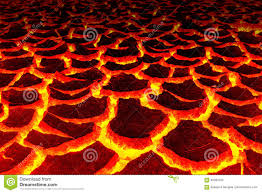 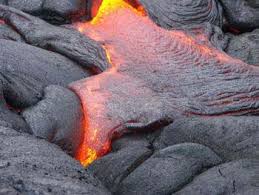 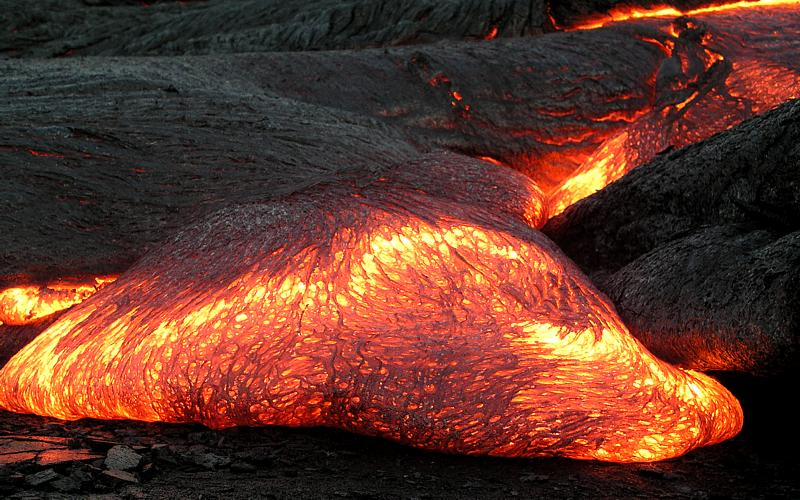 Rozdelenie vyvretých hornín
Výlevné vyvreté horniny









Hlbinné vyvreté horniny
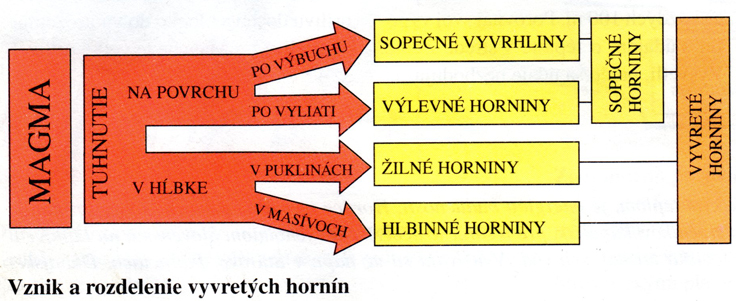 Hlbinné vyvreté horniny
vznikajú pomalou kryštalizáciou magmy 
   pod zemským povrchom

majú dobre viditeľnú zrnitú štruktúru

patrí sem napr.
 - žula
 - gabro 
 - diorit
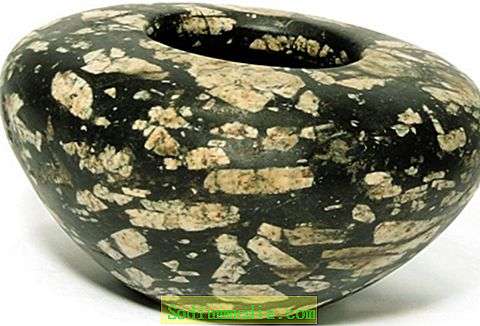 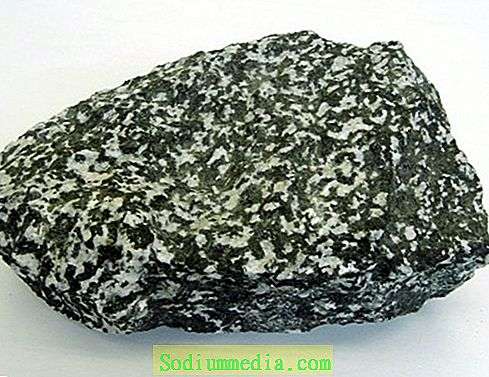 Žula (Granit)
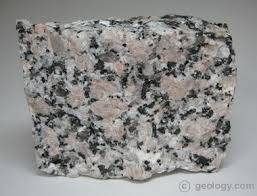 Má svetlosivú až ružovkastú farbu
Zloženie:
Kremeň = biele zrná
Živec = sivé zrná
Sľuda = čierne zrná 


Využitie:
stavebný a násypový kameň
kamenné dosky, pomníky
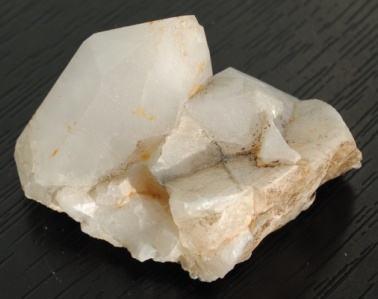 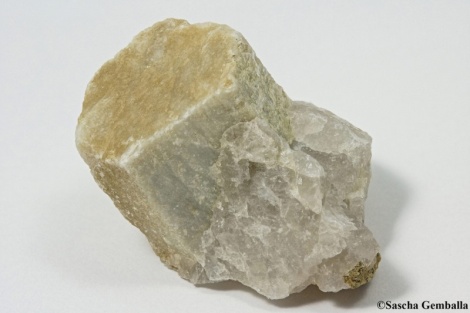 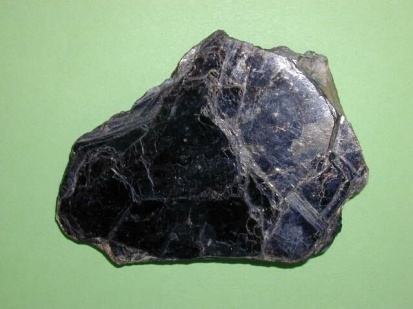 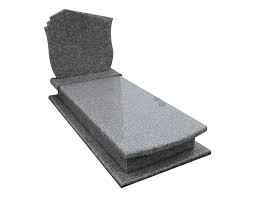 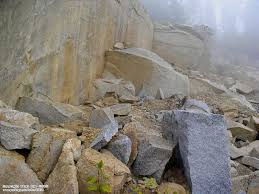 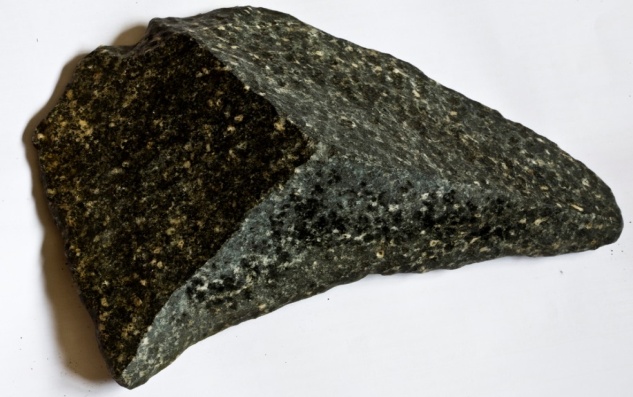 Gabro a diorit
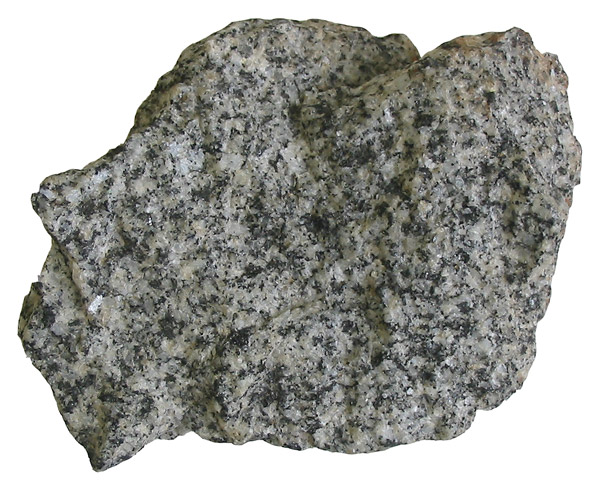 Sú tmavé zrnité horniny 

Zloženie:
obsahujú hlavne tmavé minerály:
Amfiboly
Pyroxény
Olivín
Biotit  

Využitie:
 - obklady
Gabro
Diorit
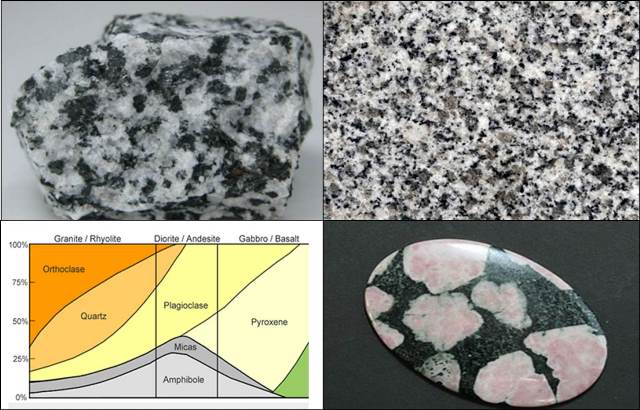 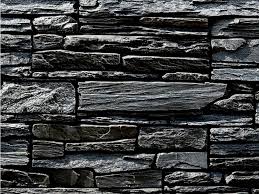 Výlevné vyvreté horniny
vznikajú rýchlejším stuhnutím lávy na zemskom povrchu

ich zrná sú často nezreteľné a nedajú sa pozorovať voľným okom

patrí sem:
čadič
ryolit
andezit
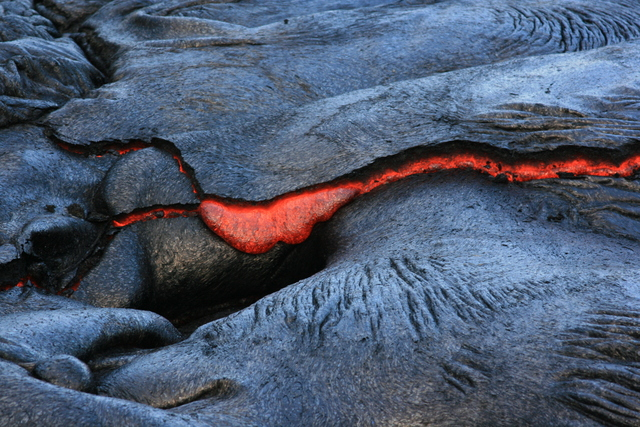 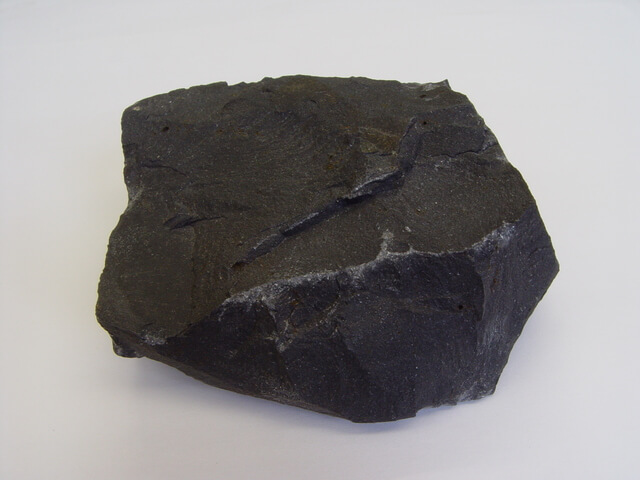 Čadič (Bazalt)
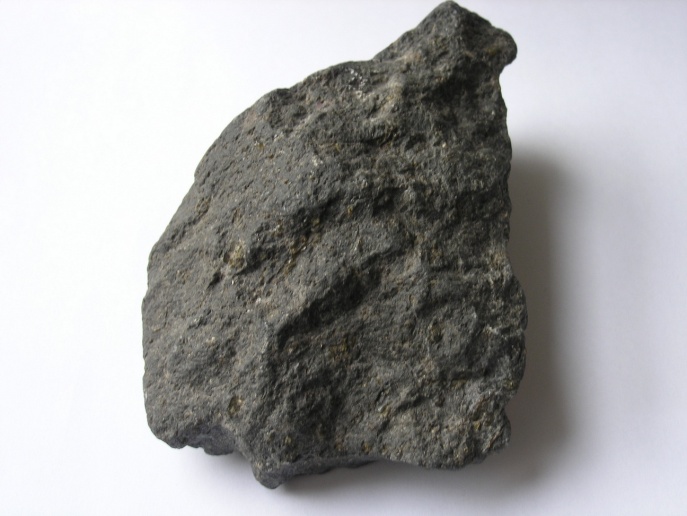 Je tvrdá, čierna alebo tmavosivá hornina.
Vznikol stuhnutím riedkej lávy

Zloženie: tmavé minerály  
- pyroxény, amfiboly, olivín, biotit, ktoré 
sú pozorovateľné len mikroskopom

Využitie: 
- dlažbové kocky
- čadičová vata- izolačný materiál
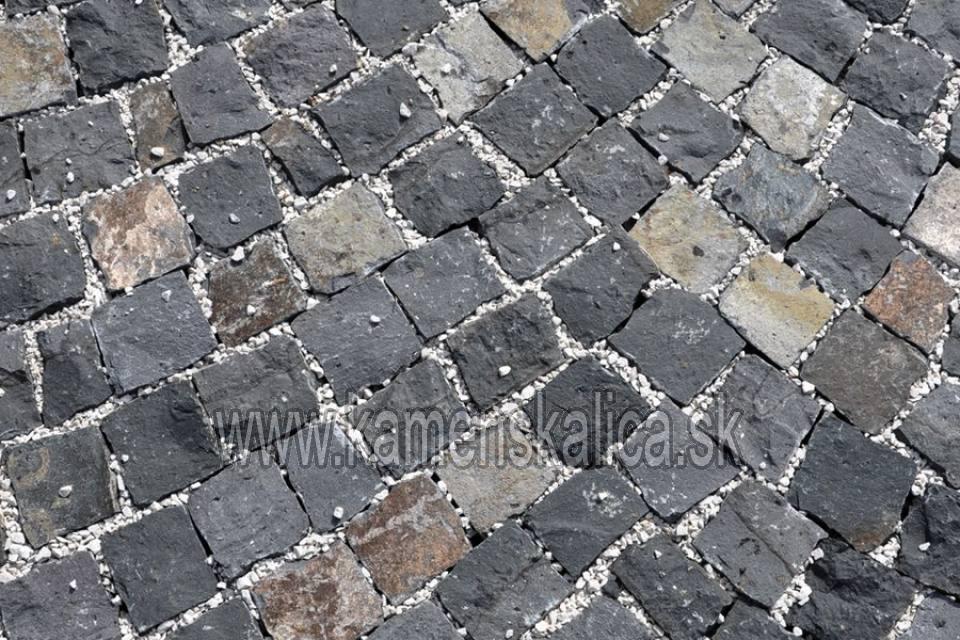 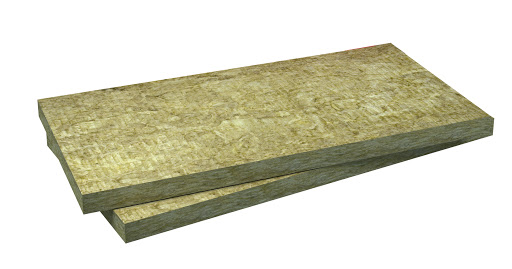 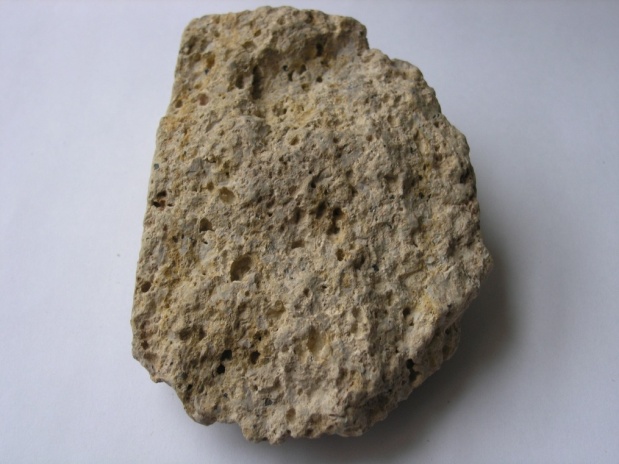 Ryolit a andezit
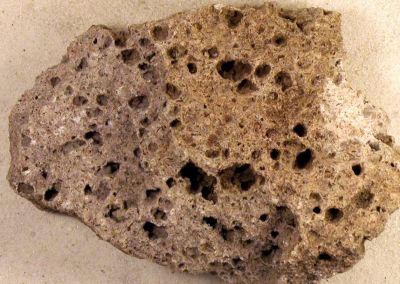 Ryolit je svetlosivá až ružovkastá   
     porovitá hornina z hustej lávy
Zloženie:
 živce , kremeň (< 70%), tmavá sľuda

Andezit Je najrozšírenejšia hornina našich sopečných pohorí. šedej alebo tmavošedej farby
Zloženie:
 amfiboly, pyroxény, živce

Využitie:
kamenárstvo, 
stavebníctvo,
obrubníky chodníkov
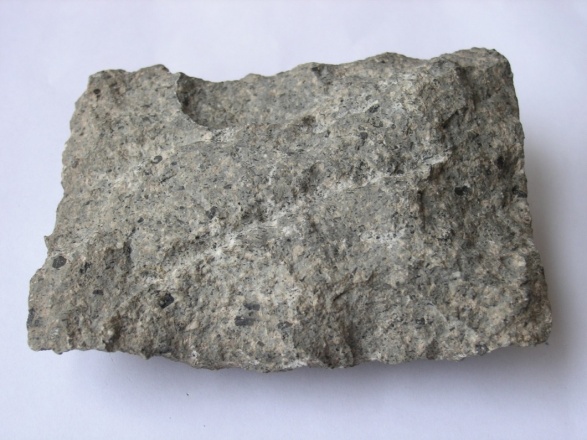 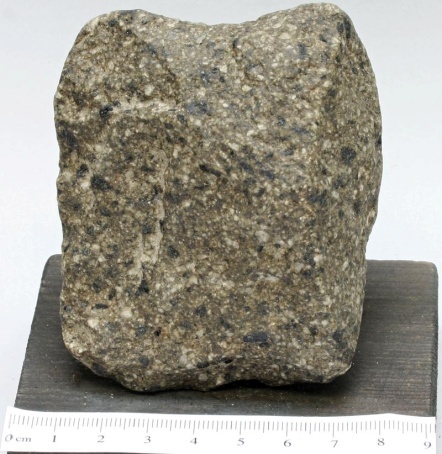 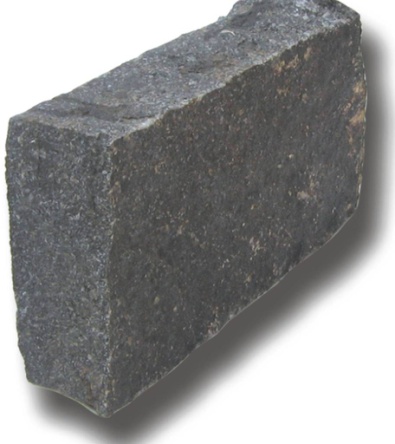 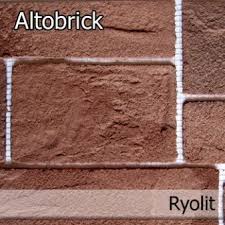 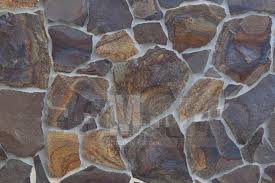 Ďalšie výlevné horniny
Sopečné sklá vznikajú rýchlym stuhnutím lávy vo vodnom prostredí 
perlit                 pemza               obsidián





Tuf vzniká usadením
 a spevnením
 sopečných úlomkov
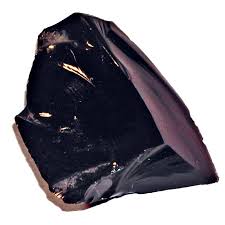 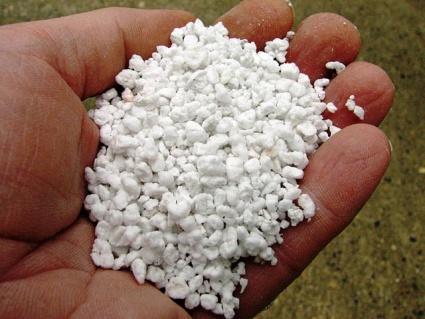 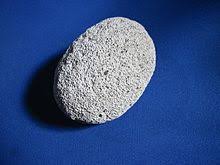 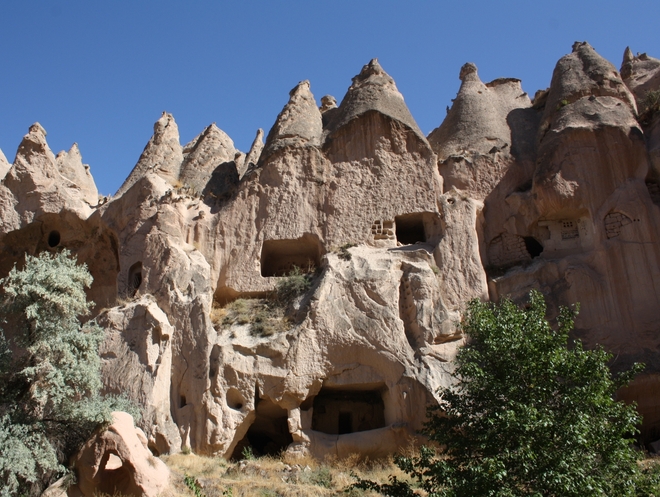 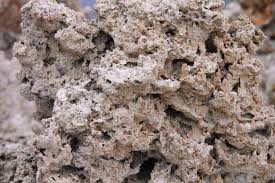